Платформа для создания тестов
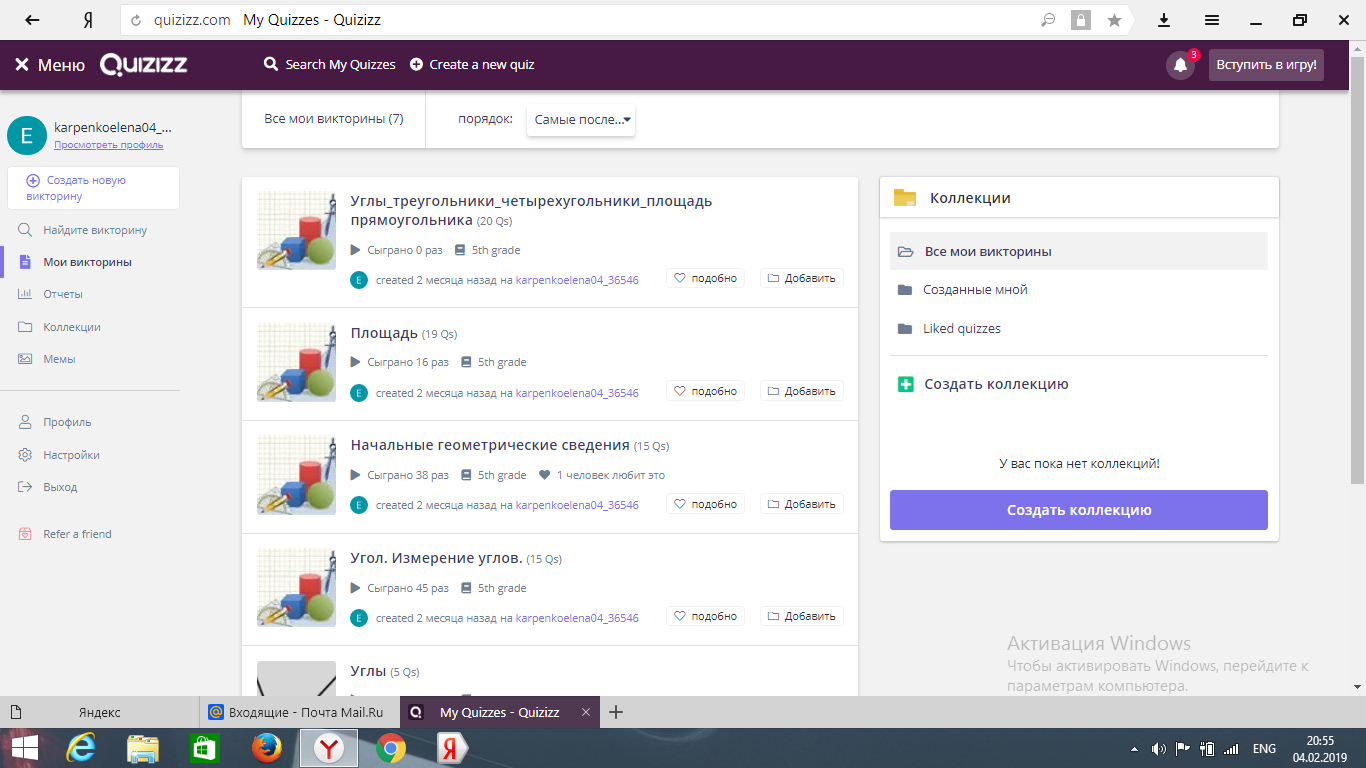 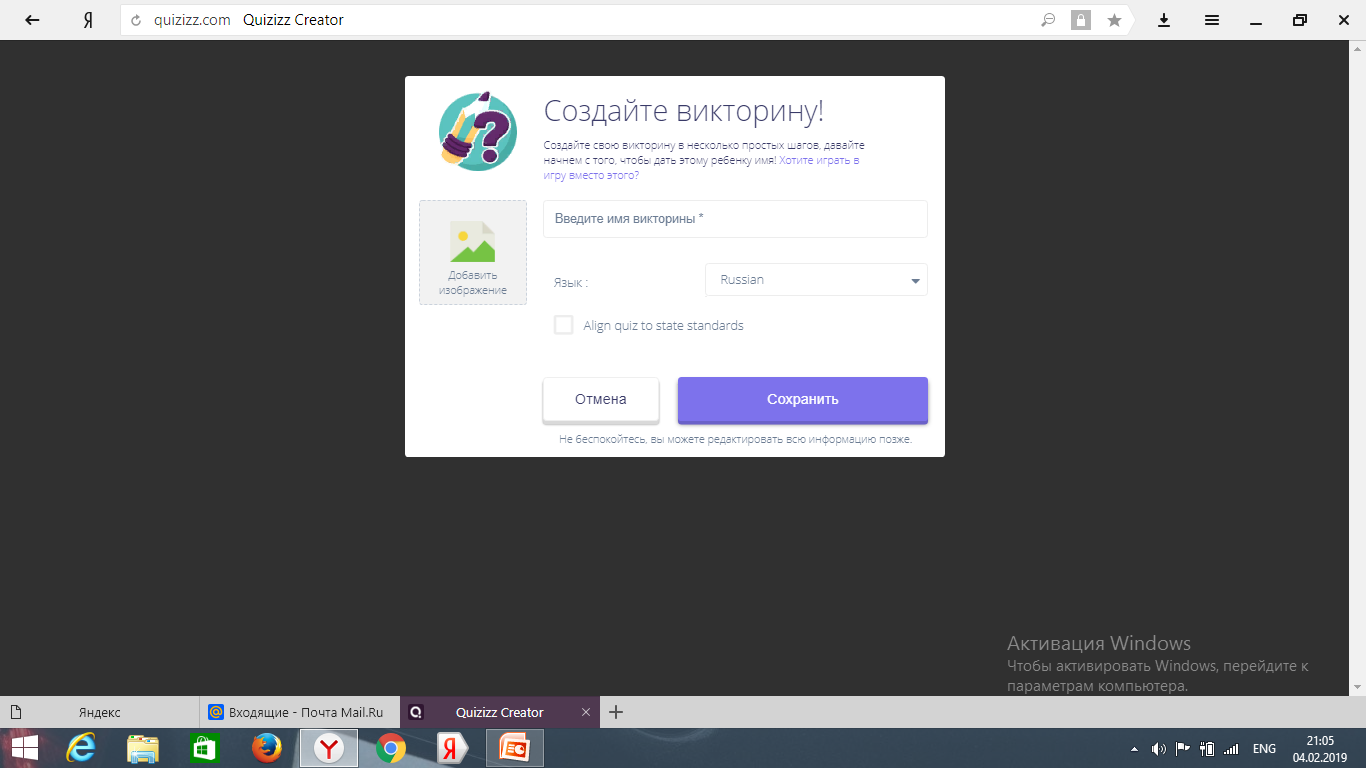 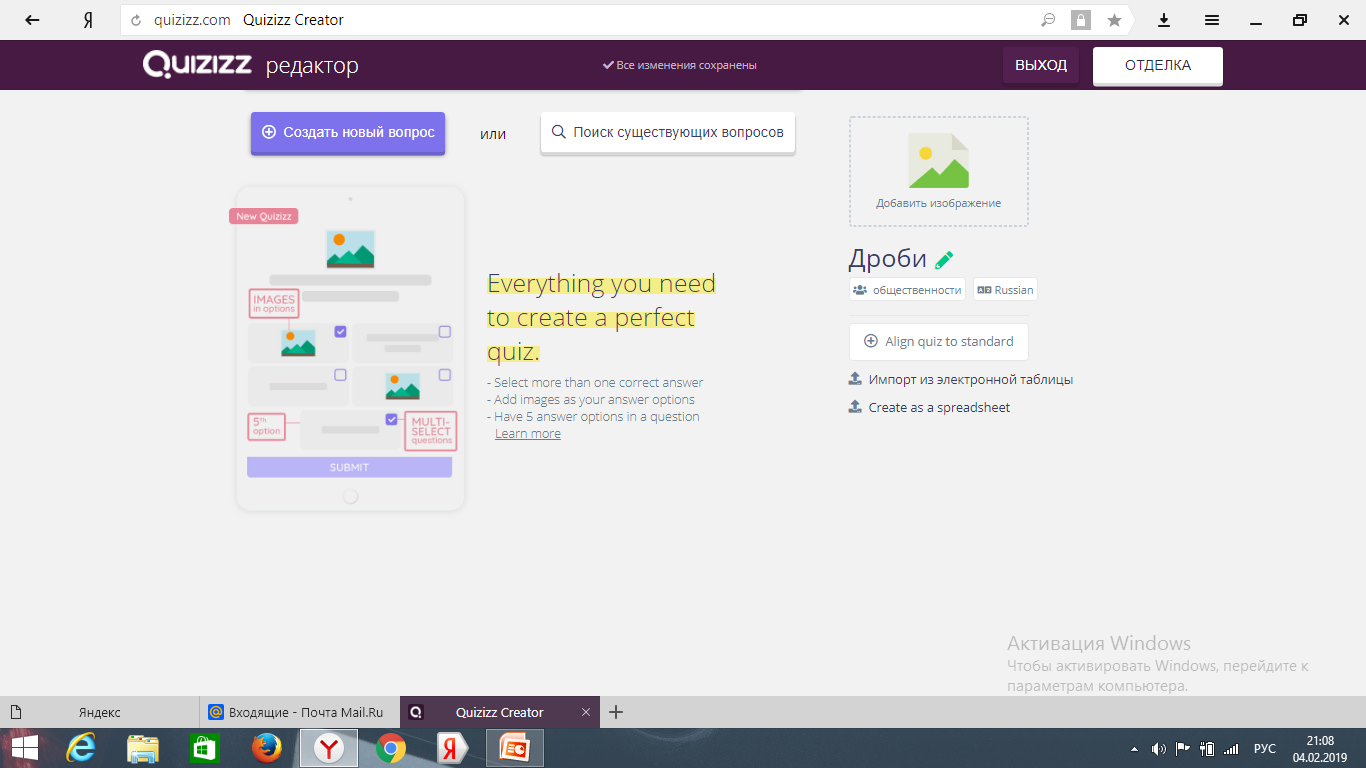 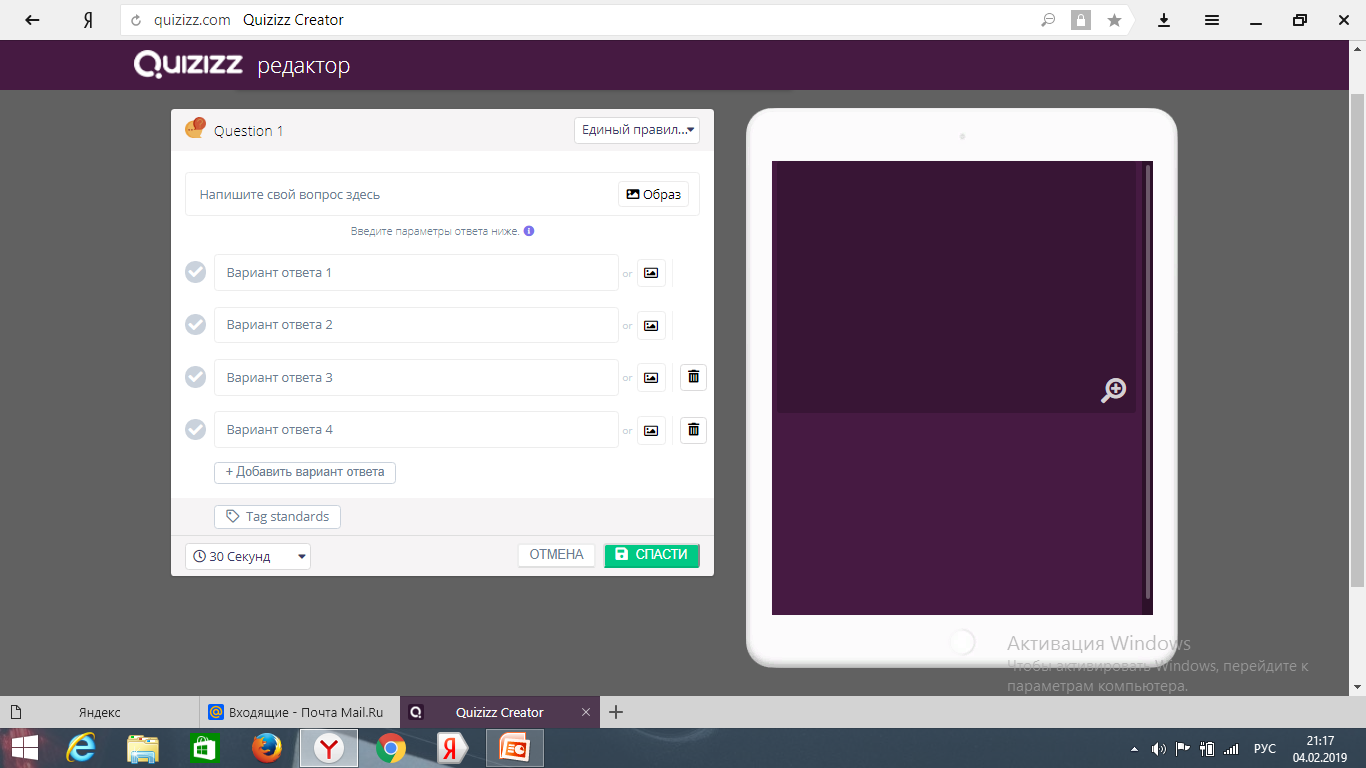 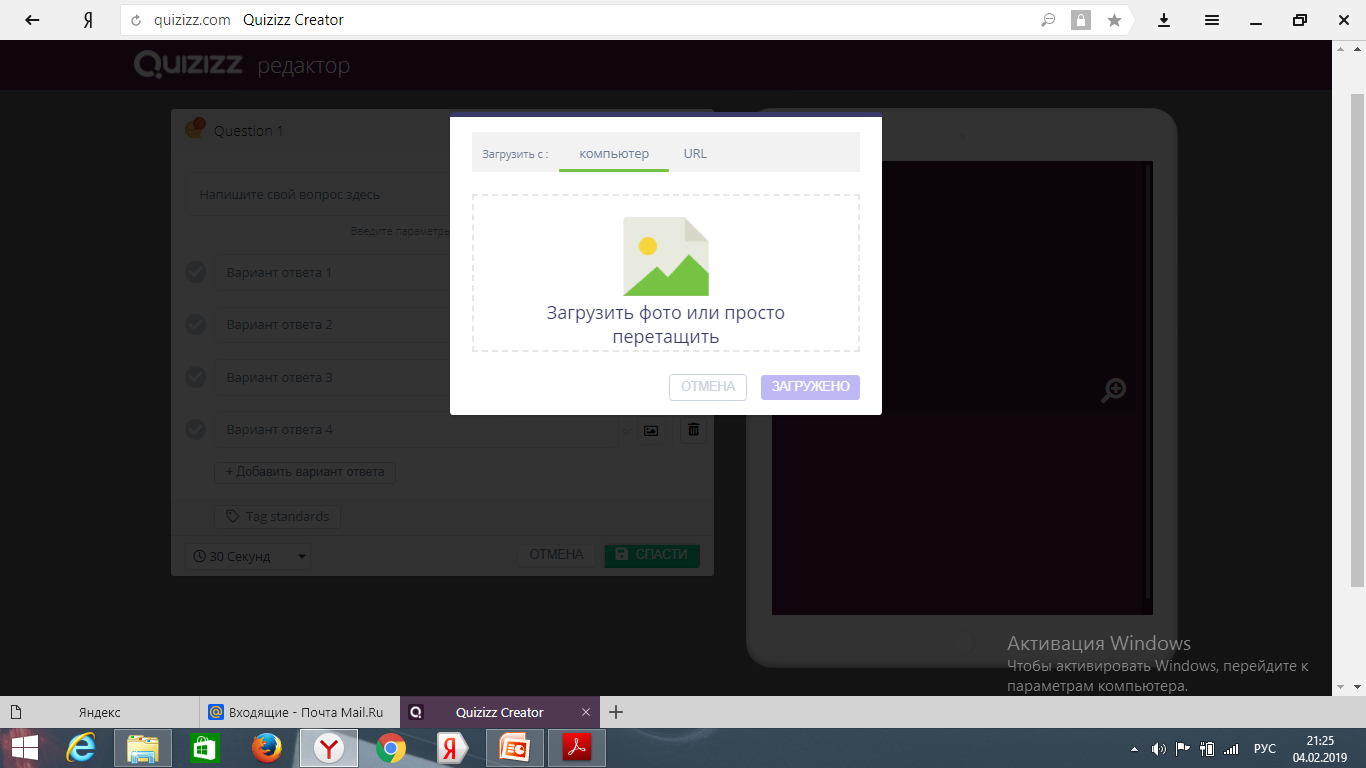 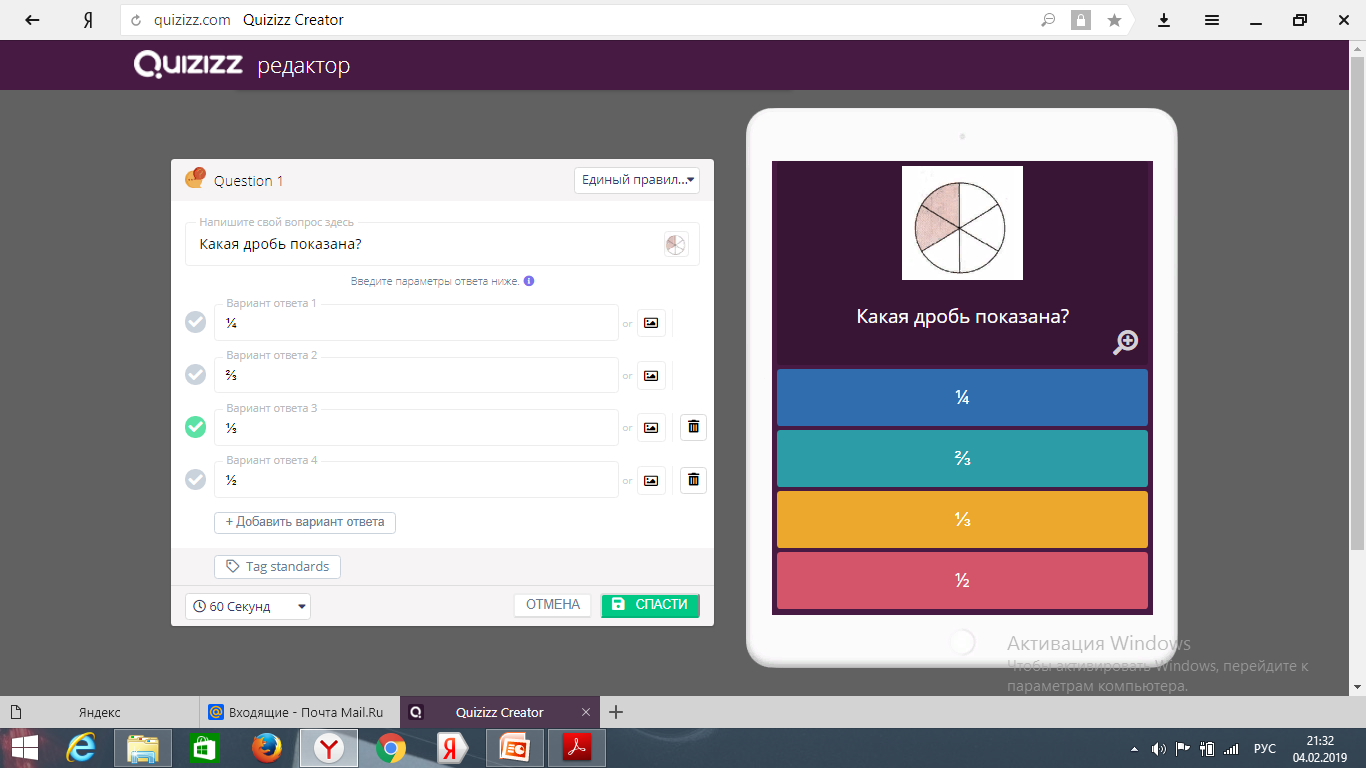 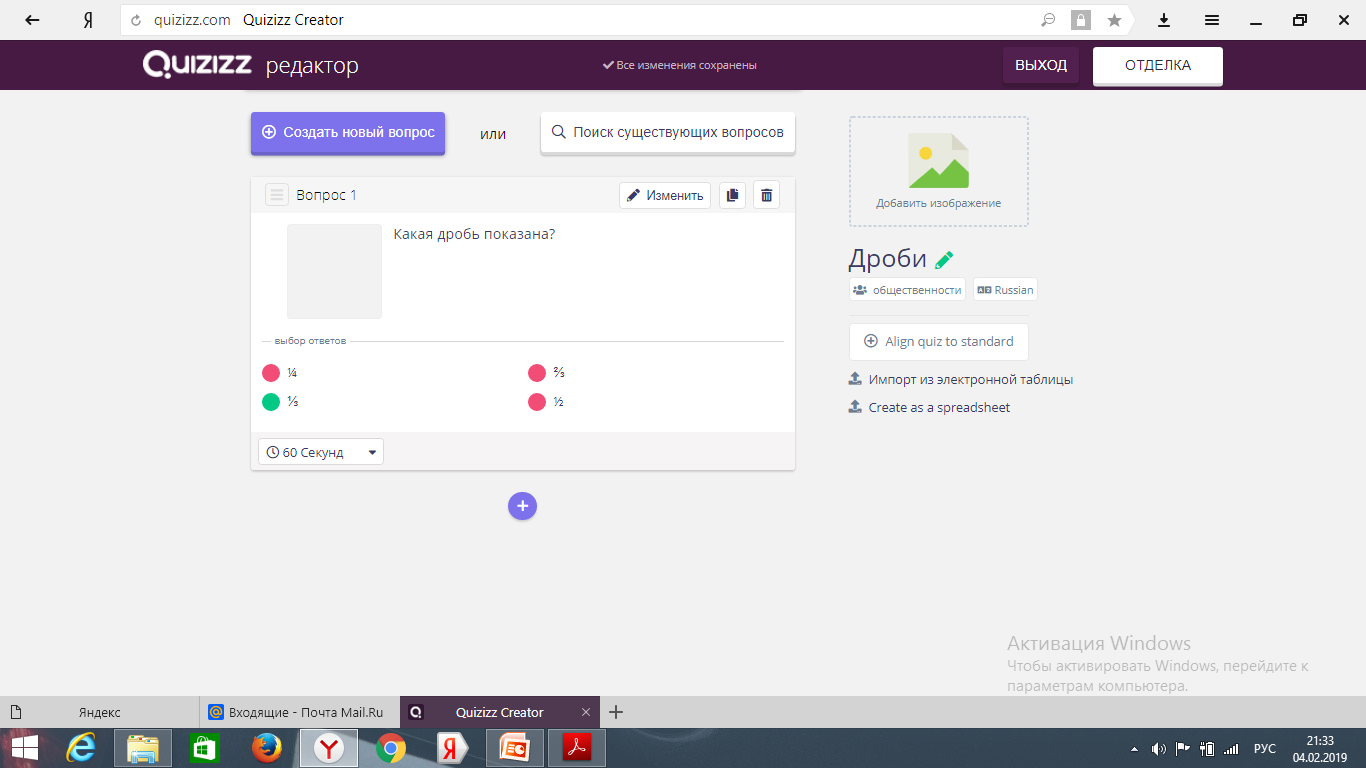 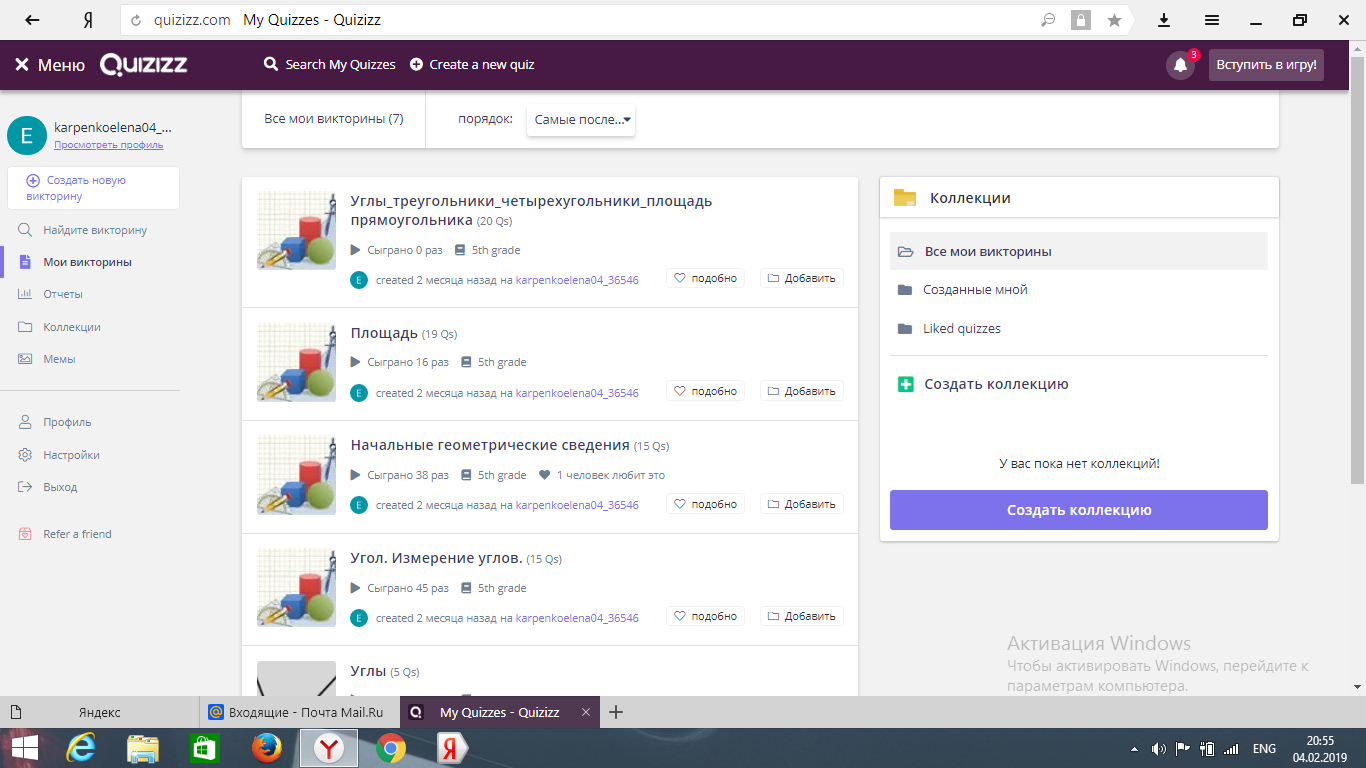 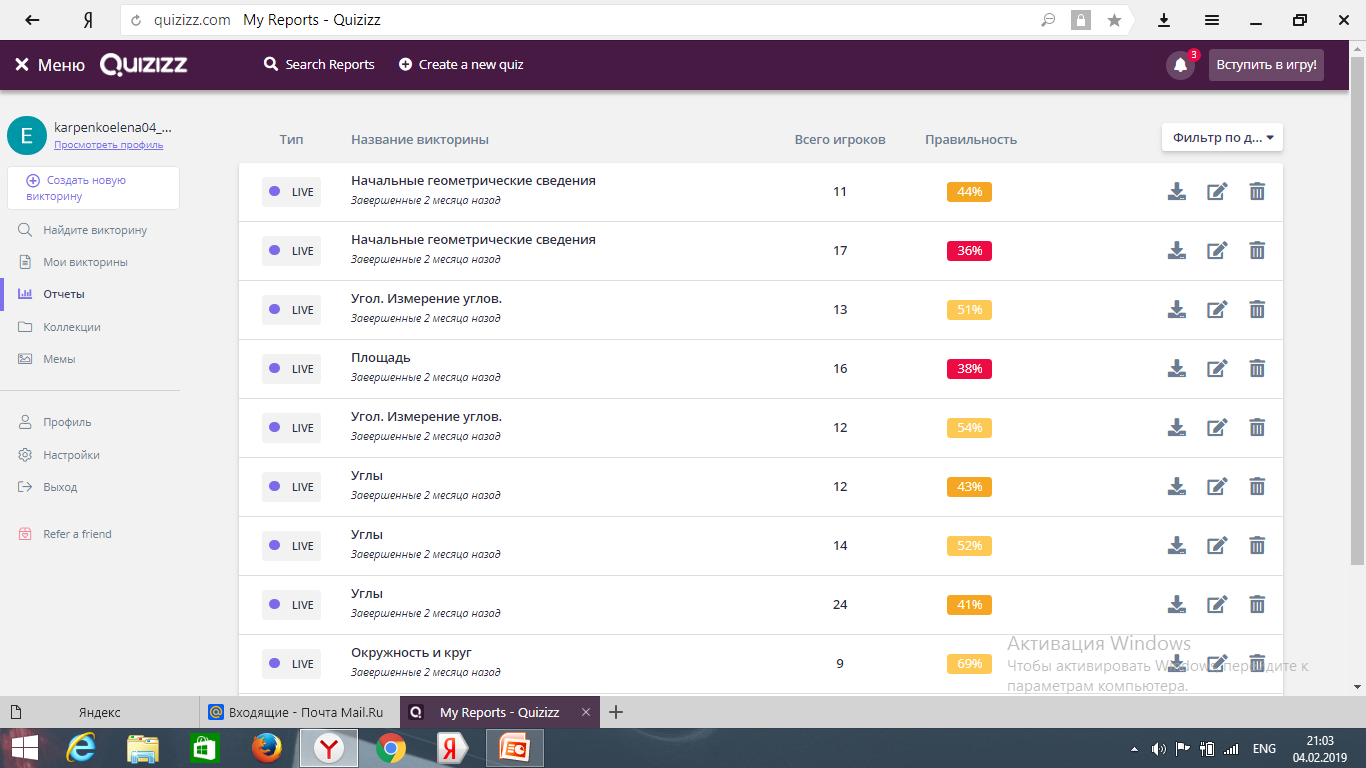 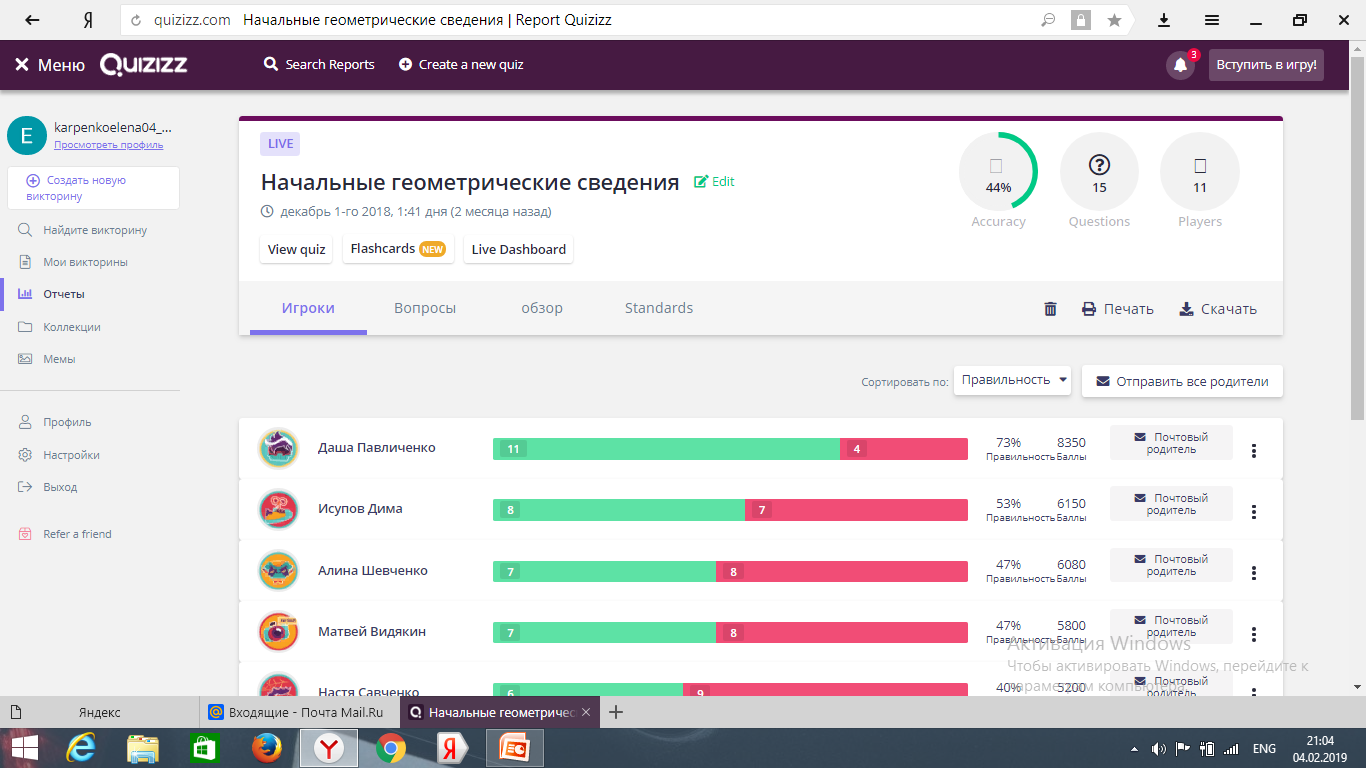 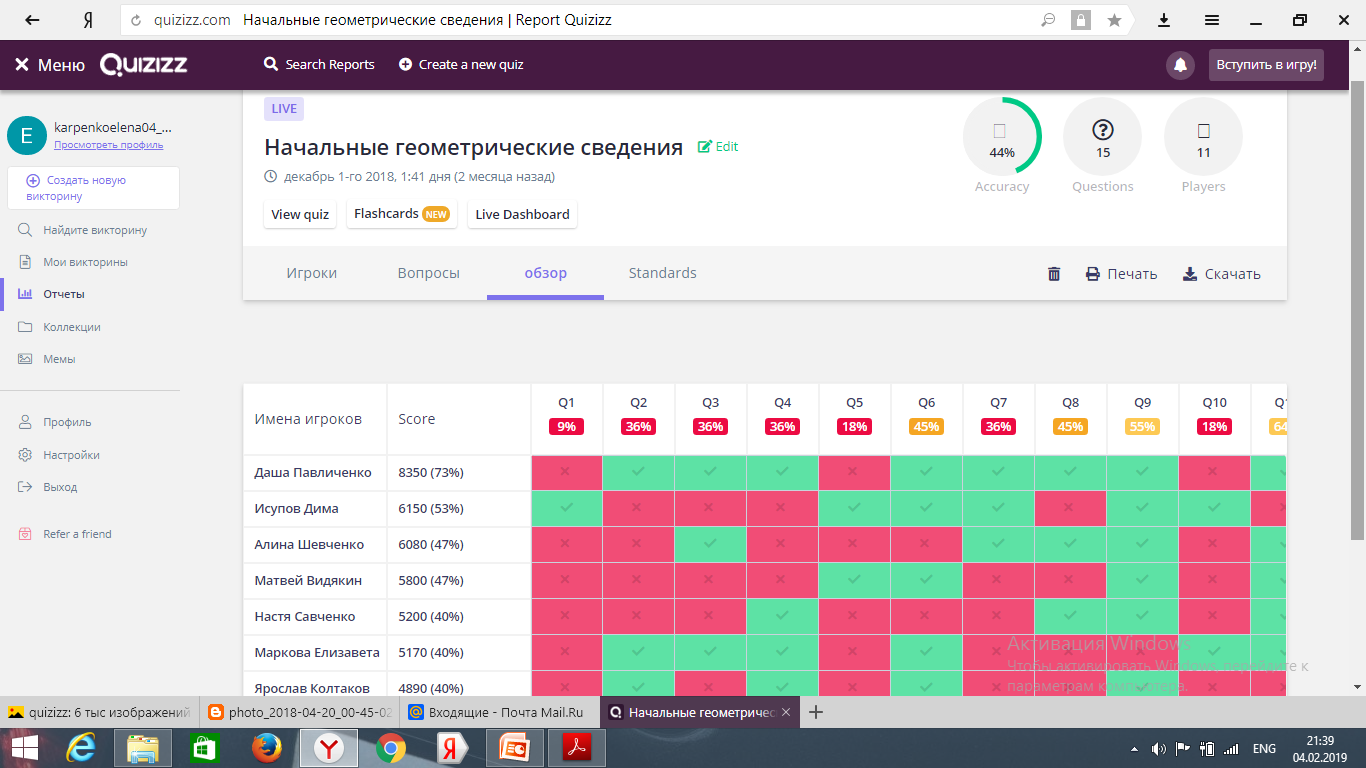